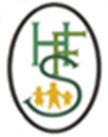 RE KNOWLEDGE ORGANISER
Year 4 – Baptism/Belonging/Called
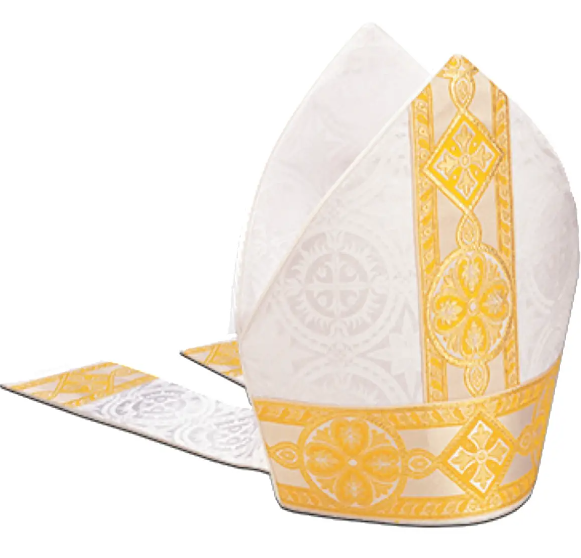 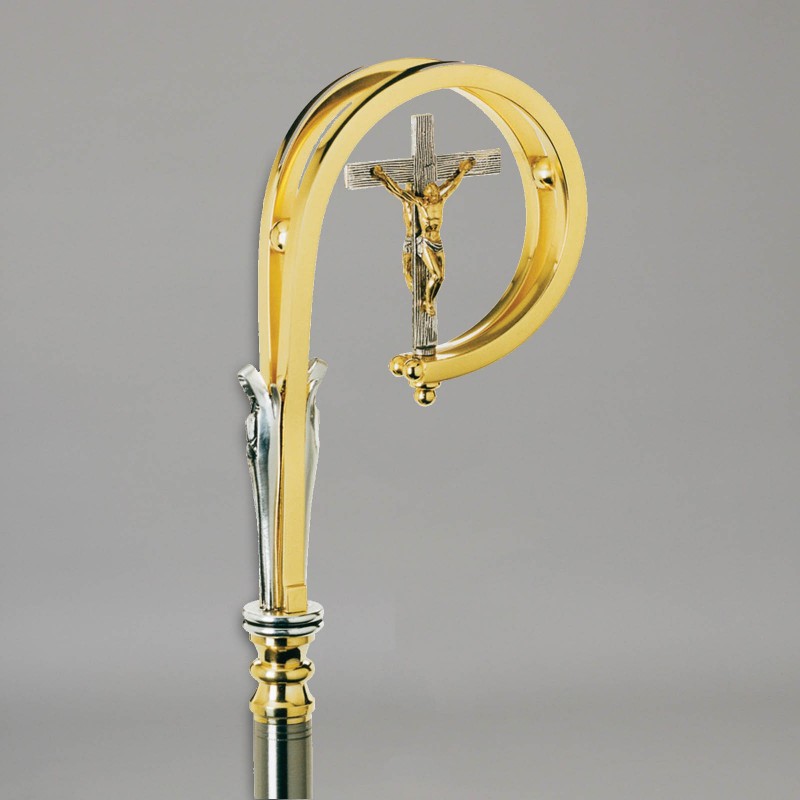 ‘As a family we live, love, learn and celebrate with Jesus.’